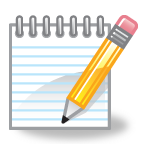 מפגש שנייעדים פדגוגיים
הובלה פדגוגית של בית הספר
שרית חדד
יועצת ארגונית-פדגוגית
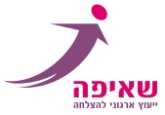 מסקנות מתהליך המיפוי:
היררכיה 
שיח פדגוגי 
שפה פדגוגית בית ספרית, ראיה שש-שנתית  
חשיבה משותפת המבוססת על נתונים מדידים
זיהוי "ילדי הזהב" והשקעה בהם, לקידום הישגי השכבה/אחוזי זכאות. 
העצמת הצוות   

המיפוי מאפשר ראיה וניתוח של כל הגורמים הפדגוגיים בבית הספר 
(מנהל, רכז פדגוגי, רכז מקצוע, מורה מקצועי, מחנך ורכז מקצוע) ומזמן 
שיח פדגוגי ביניהם. השיח הפדגוגי מעורר חשיבה, מעצים את מסוגלות 
המורים, מקדם הישגי תלמידים  ומייצר שפה פדגוגית בית-ספרית.
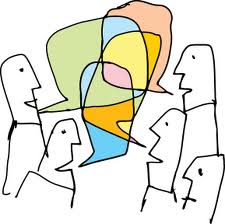 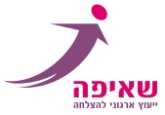 משימה:
לפניכם דו"ח לאחר מבחן. 
התחלקו לזוגות ונהלו שיח כרכז מקצוע וכמורה 
מקצועי בעקבות הנתונים שלפניכם.
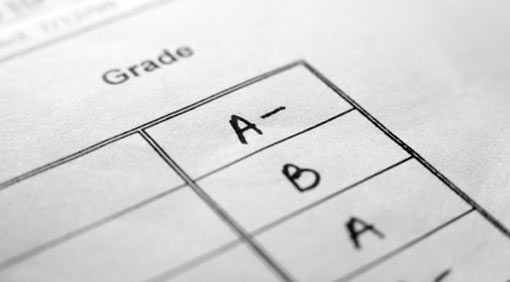 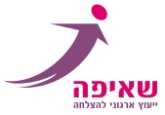 שלבי ניתוח הנתונים:
1. תיאור תמונה – ניתוח הנתונים על-ידי המורה המקצועי: 
המורה ממלא את כל הפרמטרים.  
המורה מתייחס למסקנות כפי שהוא רואה אותן.
מול כל מסקנה על המורה להציע פתרונות אופרטיביים.  


2. ניתוח הנתונים על-ידי רכז המקצוע: 
על הרכז להתייחס לנתונים ולקבוע מסקנות כפי שהוא מזהה אותן.
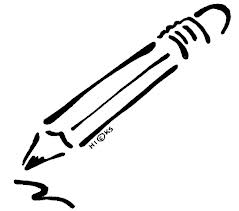 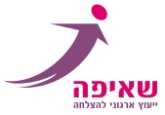 3. קיום שיח-פדגוגי משותף בין רכז המקצוע לבין המורה המקצועי 
בעקבות הנתונים 
(שיח שמסקנותיו כגון אחוז גדול מהתלמידים במצב ... 
אחוז קטן מהתלמידים ... ועוד) 


חשיבות רבה לשיח הפדגוגי כמעורר מחשבה, 
יוצר שפה אחידה – שפה פדגוגית.
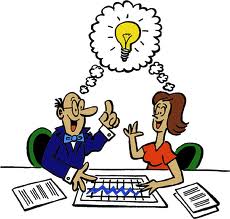 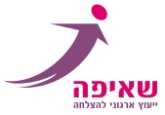 מעקב
עותק המבחן
ציונים/הישגים
תוכנית לימודים
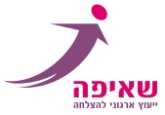